Elektroanalitik Yöntemler
13.4.2018
Elektoanalitik Yöntemler
1
Dersin İşleyişi
13.4.2018
Elektoanalitik Yöntemler
2
Kaynaklar
Analitik Kimya, Temel İlkeler, Cilt 1
 Prof. Dr. Esma KILIç ve Prof. Dr. Hamza YILMAZ
Enstrumental Analiz 
(Prof.Dr.Turgut Gündüz)

Enstrumental Analiz Temel İlkeleri
(Skoog-Holler-Nieman)
 Uygulama Örnekleriyle Elektroanalitik Kimya, 4. Baskı 
Prof. Dr. Selahattin YILMAZ
13.4.2018
Elektoanalitik Yöntemler
3
BÖLÜM 1

Elektroanalitik Kimyaya Giriş
13.4.2018
Elektoanalitik Yöntemler
4
Elektroanalitik kimya 

Çözeltilerin elektrokimyasal bir hücrede elektriksel özelliklerinin ölçüldüğü analitik kimya bilim dalının önemli bir bölümüdür. Elektrokimyasal bir sisteme dışarıdan bir etki yapıldığında sistemin verdiği cevaplardır.
Elektriksel özellikler
Potansiyel
Akım
Yük miktarı
İletkenlik
13.4.2018
Elektoanalitik Yöntemler
5
Elektroanalitik yöntemlerle;

Çok düşük gözlenebilme sınırlarına ulaşılır

Ara yüzeylerdeki yük aktarım hızı ve kütle aktarım 
hızı
 Maddenin adsorpsiyon özellikleri
Kimyasal reaksiyonların hız ve denge sabitleri

gibi bilgiler elde edilir.
13.4.2018
Elektoanalitik Yöntemler
6
Elektrokimyasal yöntemlerin üstünlükleri

Duyarlılık. 
Hızlılık
Numune hazırlama
Seçicilik
Düşük alt tayin sınırı
Ekonomik
13.4.2018
Elektoanalitik Yöntemler
7
ELEKTROKİMYASAL HÜCRELER
Bir elektrokimyasal hücre herbiri uygun bir elektrolit çözeltisine daldırılmış ve yükseltgenmenin ve indirgenmenin gerçekleştiği yer
ELEKTROT
adı verilir.
13.4.2018
Elektoanalitik Yöntemler
8
Elektrokimyasal Hücreler
Galvanik hücreler: Kimyasal enerjinin Elektrik enerjisine dönüştüren hücreler.
Elektrolitik hücreler: Elektrik enerjisini kimyasal enerjiye  dönüştüren hücreler.
Tersinir Elektrokimyasal Hücreler
Tersinmez Elektrokimyasal Hücreler
SıvıTemaslı Elektrokimyasal Hücreler
Sıvı Temassız Elektrokimyasal Hücreler
13.4.2018
Elektoanalitik Yöntemler
9
Anot ve Katot
Katot indirgenmenin oluştuğu elektrot
Anot yükseltgenmenin oluştuğu elektrot
13.4.2018
Elektoanalitik Yöntemler
10
Faradayik ve Faradayik Olmayan Akımlar
Elektrot-çözelti arayüzeyinde akım iki tip işlemle iletilir.
Faradayik akımlar:, elektronların doğrudan aktarımı ile akım iletililir.
13.4.2018
Elektoanalitik Yöntemler
11
Faradayik ve Faradayik Olmayan Akımlar
Faradayik olmayan akımlar:Faradayik olayların elektrotlarda engellendiği ve safsızlıklardan vs oluşan akımlardır
13.4.2018
Elektoanalitik Yöntemler
12
Hücrelerde Akım Geçişiyle Kütle Aktarımı
Konveksiyon: Çözeltinin mekanik karıştırılması ile gerçekleşir.Reaksiyona giren türlerin yoğun olduğu kısımdan daha az yoğun olduğu kısıma hareketidir. 

Göç: Bir çözeltide bulunan iyonların elektrostatik  çekim yoluyla hareketidir.

Difüzyon: Türlerin yüksek derişimli bölgeden düşük derişimli bölgeye  yaptıkları harekettir.
13.4.2018
Elektoanalitik Yöntemler
13
Hücrelerin Şematik Gösterimi
Cu I CuSO4 (aCu2+ = 0,0200) II AgNO3 (aAg+=0,0200) I Ag
Pt,H2(p=1,00 atm) I H+(0,01 M), Cl-(0,01 M), AgCl(doygun) IAg
Pt I H2(doygun), HCl(0,01 M), Ag+(1,8 x 10-5 M), AgCl I Ag
13.4.2018
Elektoanalitik Yöntemler
14
ELEKTROANALİTİK HÜCRELERDE POTANSİYELLER
Elektroanalitik yöntemler

Sabit bir potansiyeldeki akımın
Sabit bir akımda potansiyelin

Ölçümüne dayanır
13.4.2018
Elektoanalitik Yöntemler
15
ELEKTROANALİTiK HÜCRELERDE POTANSİYELLER
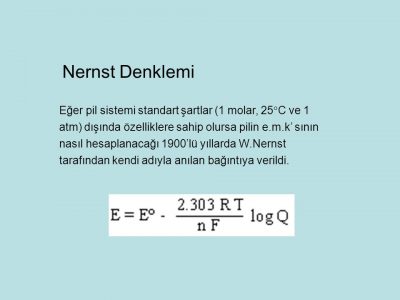 Nernst Eşitliği

1920 Nobel ödüllü, Alman fizikokimyacı, Walther Nernst
13.4.2018
Elektoanalitik Yöntemler
16
Referans Elektrotlar
Gümüş/Gümüş Klorür Elektrot
AgCl(k) + e- ↔Ag(k) + Cl-


Doygun Kalomel Elektrot
Hg2Cl2 (k)+ 2e- ↔2Cl-  + 2Hg(s)
13.4.2018
Elektoanalitik Yöntemler
17
Elektrot Potansiyellerinin Tanımı
Elektrot potansiyeli

incelenen elektrot sağ olmak üzere  standart hidrojen elektrot sol tarafta olacak şekilde oluşturulan hücrenin hücre potansiyelidir.
 
Bağıl elektrot potansiyeli
13.4.2018
Elektoanalitik Yöntemler
18
Elektrot Potansiyellerinin Tanımı
Elektrot potansiyeli

Elektrodun enerjisi SHE un enerjisinden büyük ise negatif 

Elektrodun enerjisi SHE un enerjisinden küçük ise pozitif
13.4.2018
Elektoanalitik Yöntemler
19
Elektrot Potansiyellerinin Tanımı
Standart elektrot potansiyeli 

reaktif ve ürünlerin hepsinin birim aktivitede olduğu bir yarı-reaksiyonunun elektrot potansiyelidir.
13.4.2018
Elektoanalitik Yöntemler
20
Elektrot Potansiyellerinin Tanımı
M2+ + 2e- ↔ M(k)

Cu2+ + H2(g) ↔ Cu(k) + 2H+

Cu2+ + 2e- ↔ Cu(k)	Eo= +0,337

Cd (k) +2H+ ↔ Cd2+  + H2(g) 

Cd2+ + 2e- ↔ Cd(k)	Eo= -0,403

Cu2+ + 2e- ↔ Cu(k)		Eo= +0,337 V
2H+ + 2e- ↔ H2(g) 	 	Eo= 0,000 V
Cd2+ + 2e- ↔ Cd(k)		Eo= -0,403
Zn2+ + 2e- ↔ Zn(k)		Eo= -0,763
13.4.2018
Elektoanalitik Yöntemler
21
IUPAC İşaretleme sistemi
Ehücre (Esağ-Esol) pozitifse: 
Sağdaki elektrot soldakine göre pozitif
Reaksiyon için G=-nFEhücre negatif
reaksiyon yazıldığı yönde kendiliğinden olur
Ehücre negatifse: 
Sağdaki elektrot soldakine göre negatif
Reaksiyon için G=-nFEhücre pozitif
Reaksiyon yazıldığı yönde kendiliğinden olmaz
13.4.2018
Elektoanalitik Yöntemler
22
IUPAC İşaretleme sistemi
Cu I Cu2+ (0,0200 M) II Ag+ (0,0200 M) IAg
Ehücre =0,412 V
Cu-yükseltgenir
Ag+-indirgenir
Kendiliğinden olan reaksiyon:
Cu(k) + 2Ag+↔ Cu2+ +2Ag(k)
13.4.2018
Elektoanalitik Yöntemler
23
IUPAC İşaretleme sistemi
Ag I Ag+ (0,0200 M) II Cu2+ (0,0200 M) ICu
Ehücre =-0,412 V
Ag-yükseltgenir
Cu2+-indirgenir
Kendiliğinden oluşmayan reaksiyon:
Cu2+ +2Ag(k) ↔ Cu(k) + 2Ag+
13.4.2018
Elektoanalitik Yöntemler
24